37-5
These materials are by the Kongki Ka Project and are made available to you under the terms of the Creative Commons Attribution ShareAlike license 4.0.
You have permission to share and redistribute these materials in any format and to make reasonable revisions and adaptations of this translation, provided that:
You include the above licence and source information.
If you redistribute these materials or create derivatives, you must distribute your contributions under the same license as the original.
 
The Holy Bible, Berean Standard Bible, BSB is produced in cooperation with Bible Hub, Discovery Bible, OpenBible.com, and the Berean Bible Translation Committee. This text of God's Word has been dedicated to the public domain.
 
Tibetan text is from the Central Tibetan Bible translation by Central Asia Publishing. Used by permission.
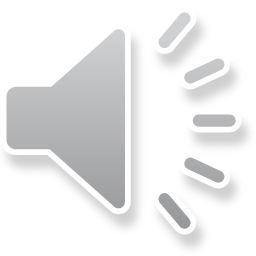 [Speaker Notes: Checked Kham
37 People reject Jesus
1. Jesus is the Bread of Life- John 6:22-71 (Left Top)
2. Officers sent to seize Jesus - John 7:1-53 (Right Top)
3. Woman accused of adultery - John 8:1-12 (Center)
4. Jesus talks to angry Pharisees - John 8:13-59 (Right near Bottom)
5. Blind man cured - John 9:1-41 (Right Bottom)
6. The Good Shepherd - John 10:1-21 (Left Bottom)
7. Jewish leaders try to stone Jesus - John 10:22-42 (Left Center)]
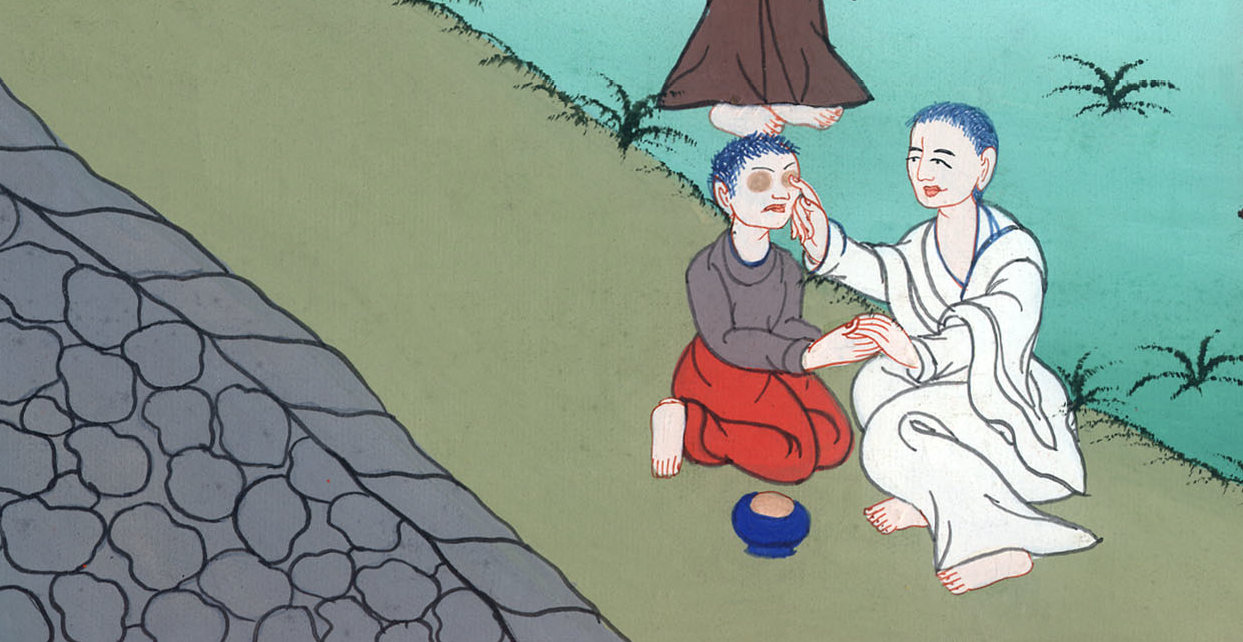 ཡོ་ཧ་ནན 9
སྟོན་པ་ཡེ་ཤུས་ལོང་བ་ཞིག་གསོ་བར་མཛད་པ།
ཡོ་ཧ་ནན 9
སྟོན་པ་ཡེ་ཤུས་ལོང་བ་ཞིག་གསོ་བར་མཛད་པ།
Blind man cured - John 9:1-41
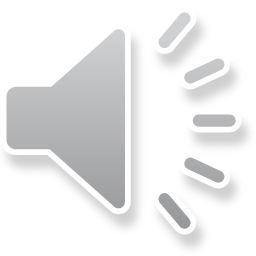 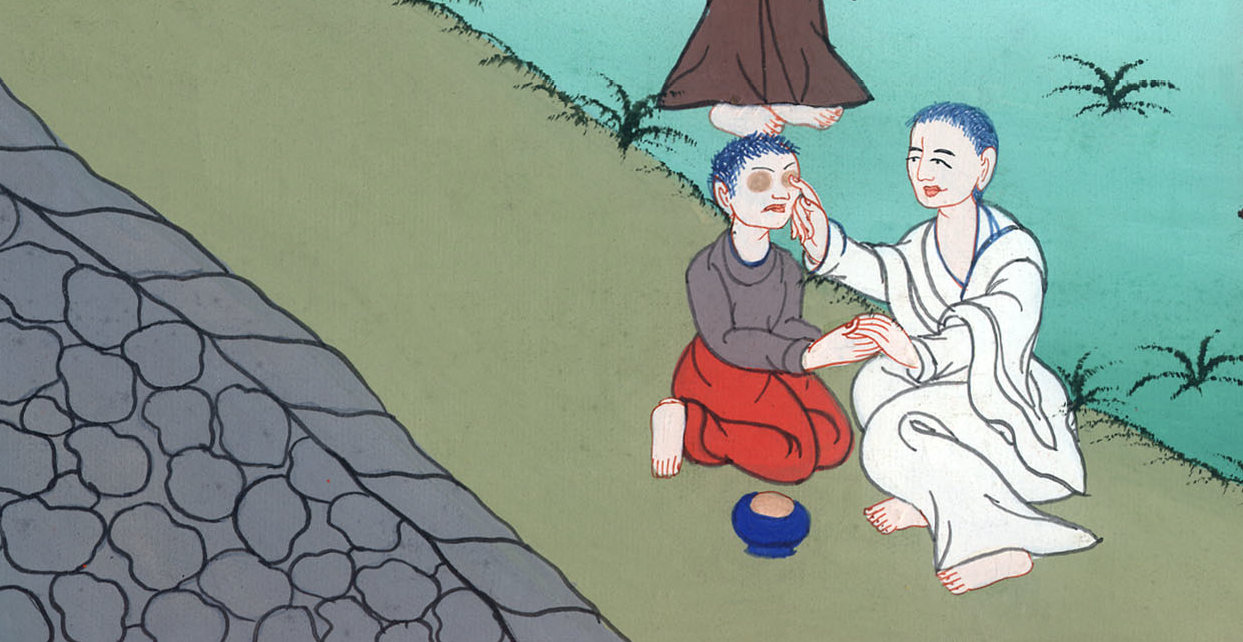 ཡོ་ཧ་ནན 9
སྟོན་པ་ཡེ་ཤུས་ལོང་བ་ཞིག་གསོ་བར་མཛད་པ།
This work is licensed under a Creative Commons Attribution-ShareAlike 4.0 International License
1ཡེ་ཤུ་ལམ་ལ་ཕེབས་སྐབས་སྐྱེས་དུས་ནས་ལོང་བ་ཡིན་པའི་མི་ཞིག་གཟིགས་པ་དང༌། 2ཁོང་གི་ཉེ་གནས་རྣམས་ཀྱིས་ཁོང་ལ་“རབ་བི། མི་དེ་ལོང་བར་སྐྱེས་པའི་རྒྱུ་རྐྱེན་ཅི་ཡིན། ཁོ་རང་ངམ་ཁོའི་ཕ་མ་སུས་སྡིག་ཉེས་བསགས་སམ་”ཞེས་ཞུས་པ་དང༌།
1Now as Jesus was passing by, He saw a man blind from birth, 2and His disciples asked Him, “Rabbi, who sinned, this man or his parents, that he was born blind?”
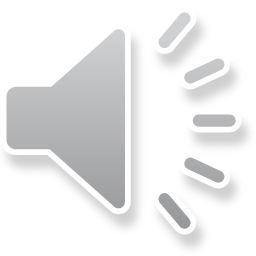 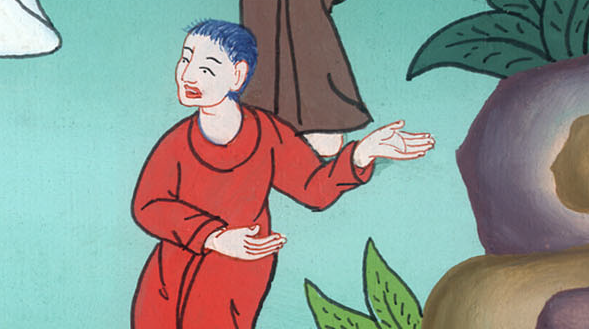 ཡོ་ཧ་ནན 9:1,2
3ཡེ་ཤུས་“མི་འདིས་སྡིག་ཉེས་བསགས་པས་མ་ཡིན་ལ། ཕ་མས་བསགས་པས་ཀྱང་མ་ཡིན། དཀོན་མཆོག་གི་མཛད་པ་ཁོའི་ཚེ་ལ་མངོན་པར་འགྱུར་བའི་ཕྱིར་ཁོ་ནི་ལོང་བར་སྐྱེས་སོ།
3Jesus answered, “Neither this man nor his parents sinned, but this happened so that the works of God would be displayed in him.
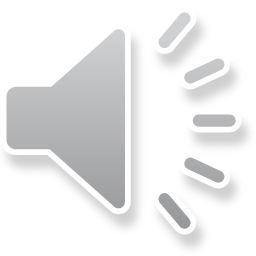 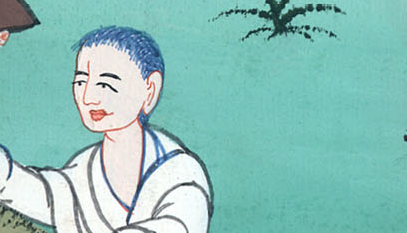 ཡོ་ཧ་ནན 9:3
6ཡེ་ཤུས་ས་ལ་ལྗགས་ཆབ་དོར་ནས་འདམ་བག་ཅིག་མཛད་དེ་འདམ་བག་དེ་ལོང་བ་དེའི་མིག་ཟུང་ལ་བསྐུས་ནས་དེ་ལ་
6When Jesus had said this, He spit on the ground, made some mud, and applied it to the man’s eyes.
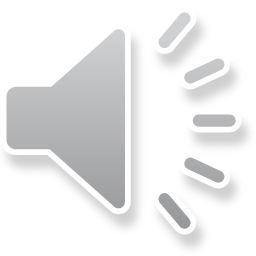 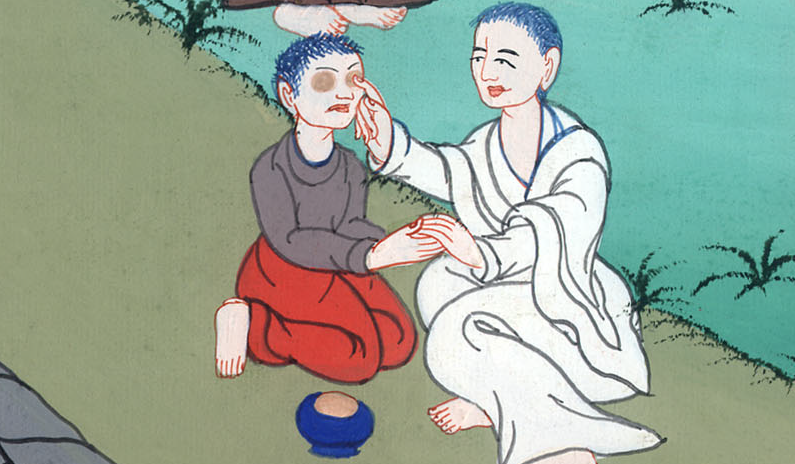 ཡོ་ཧ་ནན 9:6
7“སི་ལོམ་རྫིང་བུ་ལ་སོང་ནས་ངོ་ཁྲུས་དང་”ཞེས་གསུངས། (སི་ལོམ་ཞེས་པ་མངགས་པའི་དོན་ཡིན་) དེའི་ཕྱིར་ཁོ་སོང་ནས་བཀྲུས་པས་མིག་གིས་མཐོང་བར་གྱུར་ཏེ་ཚུར་ཡོང༌།
7Then He told him, “Go, wash in the Pool of Siloam” (which means “Sent”). So the man went and washed, and came back seeing.
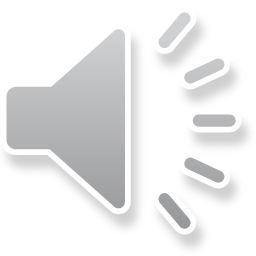 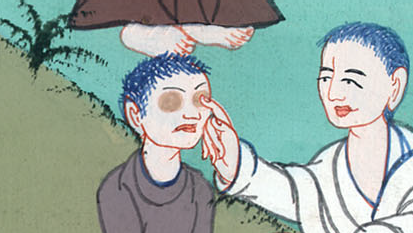 ཡོ་ཧ་ནན 9:7
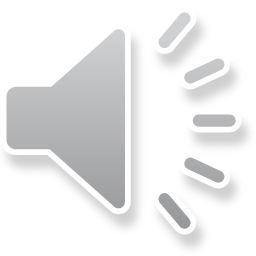 8དེར་ཁྱིམ་མཚེས་དང་སྔར་ཁོ་སློང་མཁན་ཡིན་པར་མཐོང་ཡོད་པ་ཚོས་“འདི་ནི་བསྡད་ནས་སློང་མཁན་དེ་མ་ཡིན་ནམ་”ཞེས་དྲིས།
8At this, his neighbors and those who had formerly seen him begging began to ask, “Isn’t this the man who used to sit and beg?”
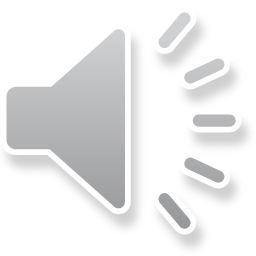 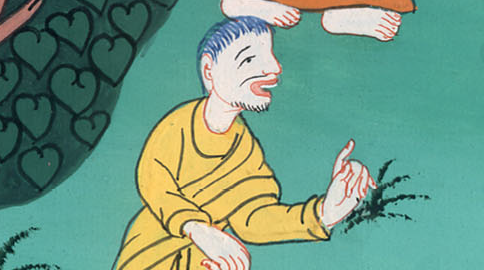 ཡོ་ཧ་ནན 9:8
9ལ་ལས་“ཁོ་རང་ཡིན་”ཞེས་ཟེར་བ་དང༌། ལ་ལས་“ཁོ་མ་ཡིན། ཁོ་དང་འདྲ་བ་ཞིག་ཡིན་”ཞེས་བཤད། ཁོ་རང་ཉིད་ཀྱིས་“ང་དེ་ཡིན་”ཞེས་བཤད། 10མི་དེ་ཚོས་“འོ་ན་ཁྱེད་ཀྱི་མིག་དབང་ཇི་ལྟར་གསོས་སམ་”ཞེས་དྲིས་པ་ལ།
9Some claimed that he was, but others said, “No, he just looks like him.”
But the man kept saying, “I am the one.”
10“How then were your eyes opened?” they asked.
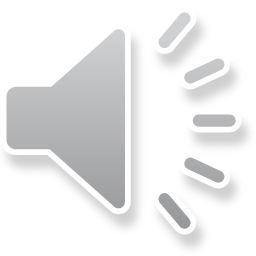 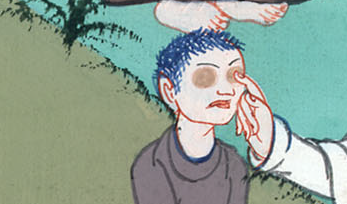 ཡོ་ཧ་ནན 9:9,10
11མི་དེས་“མི་ཡེ་ཤུ་ཟེར་མཁན་གྱིས་འདམ་བག་མཛད་ནས་ངའི་མིག་ཟུང་ལ་བསྐུས་ཏེ། སི་ལོམ་རྫིང་བུར་སོང་ནས་ཁྲུས་དང་ཞེས་གསུངས་པ་དང༌། ང་སོང་ནས་བཀྲུས་པས་ངའི་མིག་གིས་མཐོང་བྱུང་”ཞེས་བཤད།
11He answered, “The man they call Jesus made some mud and anointed my eyes, and He told me to go to Siloam and wash. So I went and washed and received my sight.”
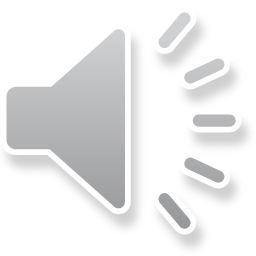 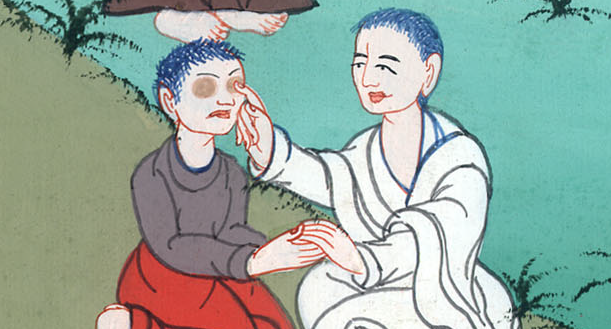 ཡོ་ཧ་ནན 9:11
12ཁོ་ཚོས་“མི་དེ་གང་དུ་ཡོད་”ཅེས་དྲིས་པས་ཁོས་“ངས་མི་ཤེས་”ཞེས་ལན་བཏབ།
13ཁོ་ཚོས་སྔར་ལོང་བ་ཡིན་པ་དེ་ཕཱ་རུ་ཤི་པ་ཚོའི་མདུན་དུ་ཁྲིད།
12“Where is He?” they asked.
“I do not know,” he answered.
13They brought to the Pharisees the man who had been blind.
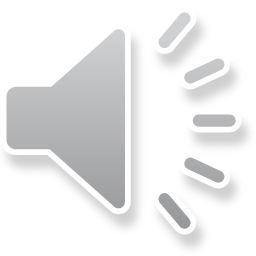 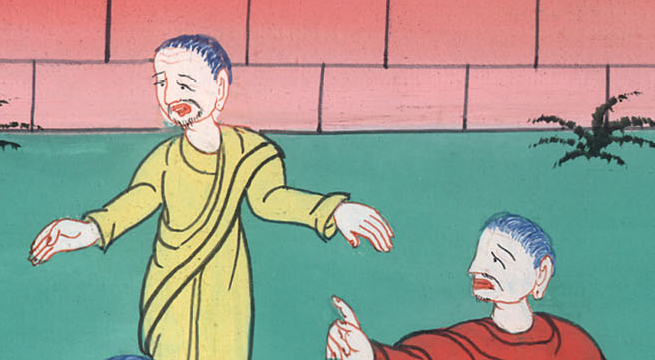 ཡོ་ཧ་ནན 9:12,13
15ཕཱ་རུ་ཤི་པ་ཚོས་ཀྱང་ཡེ་ཤུས་མིག་ཇི་ལྟར་གསོས་པར་མཛད་པའི་སྐོར་ཁོ་ལ་དྲིས་པ་དང་ལན་དུ་ཁོས་“ཁོང་གིས་ངའི་མིག་ཟུང་ལ་འདམ་བག་བསྐུས་ཏེ་ངས་བཀྲུས་ནས་མིག་གིས་མཐོང་ཐུབ་”ཅེས་ཟེར།
15So the Pharisees also asked him how he had received his sight.
The man answered, “He put mud on my eyes, and I washed, and now I can see.”
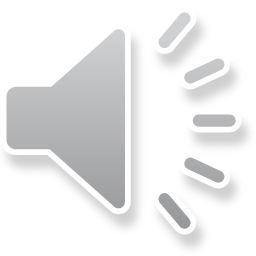 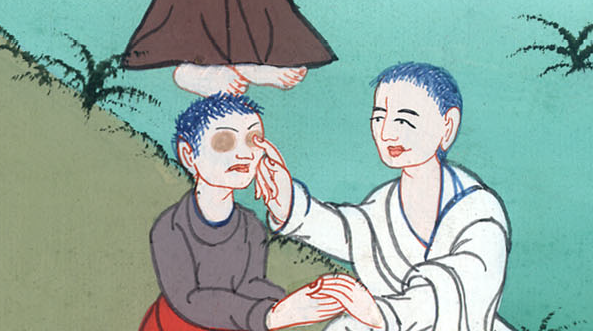 ཡོ་ཧ་ནན 9:15
18ཡ་ཧུ་དཱ་པ་ཚོས་མི་དེ་སྔར་ལོང་བ་ཡིན་ཏེ་ད་མཐོང་བ་ལ་ཡིད་མ་ཆེས་པས་དེའི་ཕ་མ་བོས་ནས། 19དེ་གཉིས་ལ་“འདི་ནི་ཁྱོད་ཚོའི་ཟེར་བའི་སྐྱེས་དུས་ནས་བུ་ལོང་བ་དེ་ཡིན་ནམ། ད་ཅི་ལྟར་མཐོང་བར་གྱུར་རམ་”ཞེས་དྲིས་པ་ལ།
18The Jews still did not believe that the man had been blind and had received his sight until they summoned his parents 19and asked, “Is this your son, the one you say was born blind? So how is it that he can now see?”
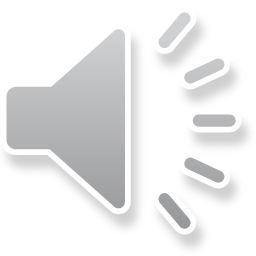 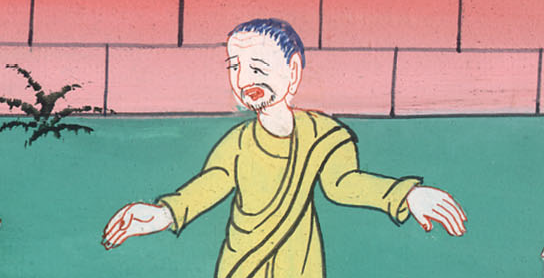 ཡོ་ཧ་ནན 9:18,19
20ཕ་མ་གཉིས་ཀྱིས་“འདི་ནི་ང་ཚོའི་བུ་ཡིན་ཞིང་སྐྱེས་པའི་དུས་ནས་ལོང་བ་ཡིན་པར་ང་ཚོས་ཤེས། 21འོན་ཀྱང་ད་ལྟ་ཅི་ལྟར་མཐོང༌། ཡང་ན་མིག་སུས་གསོས་པར་མཛད་པ་མི་ཤེས། ཁོ་ན་ཚོད་ལོན་པས་ཁོ་རང་ལ་དྲིས་དང༌། ཁོ་རང་གིས་གཏམ་བཤད་ཡོང་”ཞེས་ཟེར།
20His parents answered, “We know he is our son, and we know he was born blind. 21But how he can now see or who opened his eyes, we do not know. Ask him. He is old enough to speak for himself.”
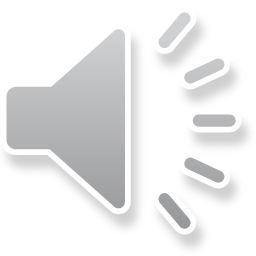 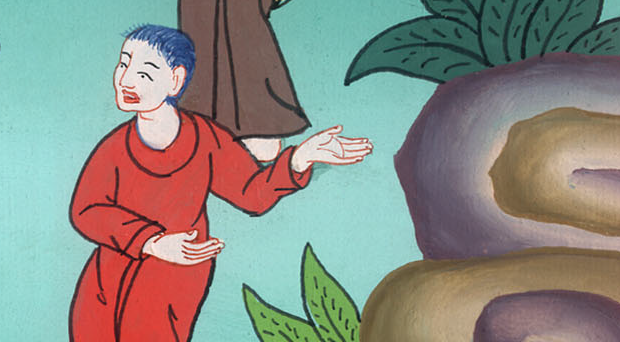 ཡོ་ཧ་ནན 9:20,21
26དེར་ཕཱ་རུ་ཤི་པ་ཚོས་ཡང་བསྐྱར་ཁོ་ལ་“ཁོས་ཁྱོད་ལ་གང་བྱས། ཁྱོད་ཀྱི་མིག་ཅི་ལྟར་གསོས་པར་བྱས་”ཞེས་དྲིས། 25ཁོས་“ཁོང་སྡིག་ཅན་ཡིན་མིན་ངས་མི་ཤེས། ང་ནི་སྔར་ལོང་བ་ཡིན་ཡང་ད་ལྟ་མིག་གིས་མཐོང་བ་འདི་ངས་ཤེས་”ཞེས་བཤད།
26“What did He do to you?” they asked. “How did He open your eyes?” 25He answered, “Whether He is a sinner I do not know. There is one thing I do know: I was blind, but now I see!”
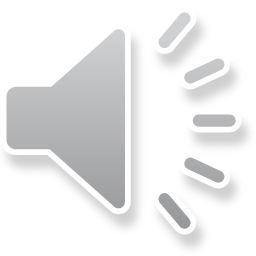 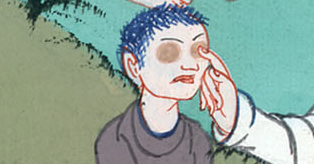 ཡོ་ཧ་ནན 9:26,25
27མི་དེས་“ངས་སྔར་བཤད་ཀྱང་ཁྱེད་ཚོས་མ་ཉན། ཅིའི་ཕྱིར་ཡང་བསྐྱར་ཐོས་པར་དགའ། ཁྱེད་རང་ཚོའང་ཁོང་གི་ཉེ་གནས་སུ་འགྱུར་བར་འདོད་དམ་”ཞེས་བཤད།
27He replied, “I already told you, and you did not listen. Why do you want to hear it again? Do you also want to become His disciples?”
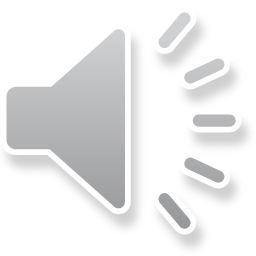 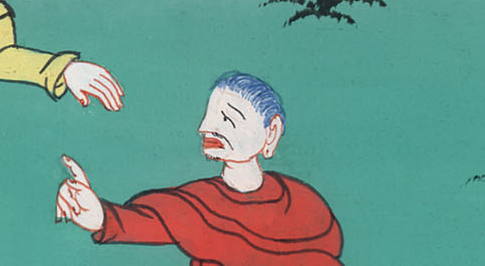 ཡོ་ཧ་ནན 9:27
34ལན་དུ་ཁོ་ཚོས་“ཁྱོད་སྐྱེས་དུས་ནས་སྡིག་ཅན་རང་ཡིན་ཡང༌། ང་ཚོར་བསླབ་བྱ་བྱེད་ཀྱི་ཡོད་དམ་”ཞེས་ཟེར་ནས་ཁོ་ཕྱི་རོལ་ཏུ་བསྐྲད།
34They replied, “You were born in utter sin, and you are instructing us?” And they threw him out.
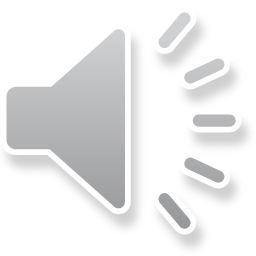 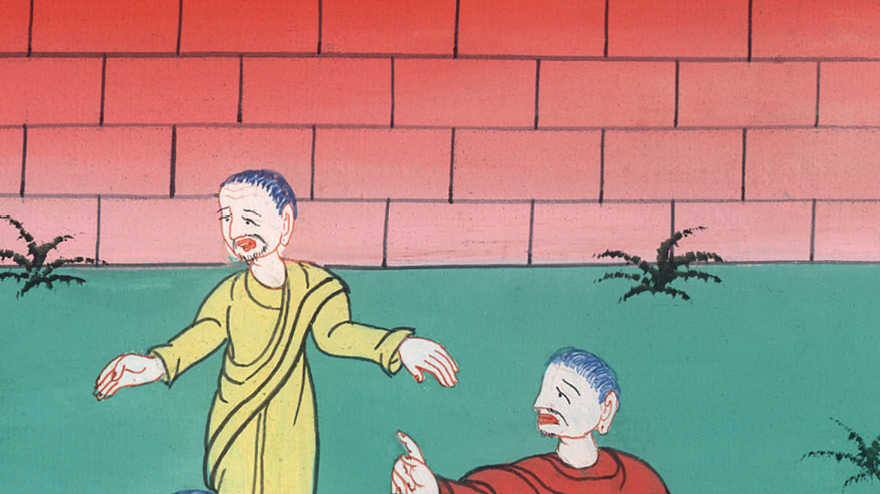 ཡོ་ཧ་ནན 9:34
35ཡེ་ཤུས་མི་དེ་ཚོས་ཁོ་བསྐྲད་པའི་སྐོར་གསན་ནས། ཁོ་བཙལ་ནས་རྙེད་དེ་ཁོ་ལ་“ཁྱེད་མིའི་རིགས་ཀྱི་བུ་ལ་དད་པ་ཡོད་དམ་”ཞེས་གསུངས། 36མི་དེས་“སྐུ་ཞབས་ལགས། ངས་ཁོང་ལ་དད་པ་བྱེད་པའི་ཕྱིར་ཁོང་སུ་ཡིན་པ་ང་ལ་གསུང་དང་”ཞེས་ཞུས།
35When Jesus heard that they had thrown him out, He found the man and said, “Do you believe in the Son of Man ?”
36“Who is He, Sir?” he replied. “Tell me so that I may believe in Him.”
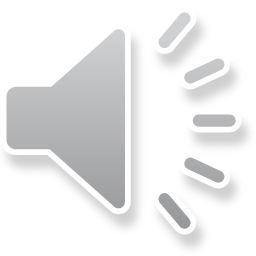 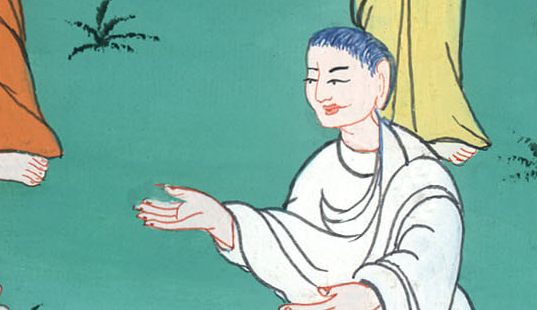 ཡོ་ཧ་ནན 9:35,36
37ཡེ་ཤུས་མི་དེར་“ཁྱེད་ཀྱིས་ཁོང་མཐོང་མྱོང་ཞིང༌། ཁྱེད་ལ་གཏམ་བྱེད་མཁན་འདི་ཉིད་ཡིན་ནོ་”ཞེས་གསུངས་པ་དང༌། 38མི་དེས་“གཙོ་བོ་ལགས། ང་དད་དོ་”ཞེས་ཞུས་ནས་ཁོང་ལ་བསྙེན་བཀུར་བྱས།
37“You have already seen Him,” Jesus answered. “He is the One speaking with you.”
38“Lord, I believe,” he said. And he worshiped Jesus.
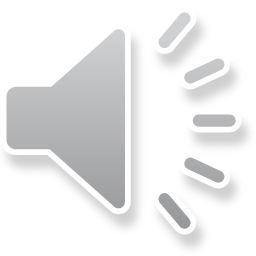 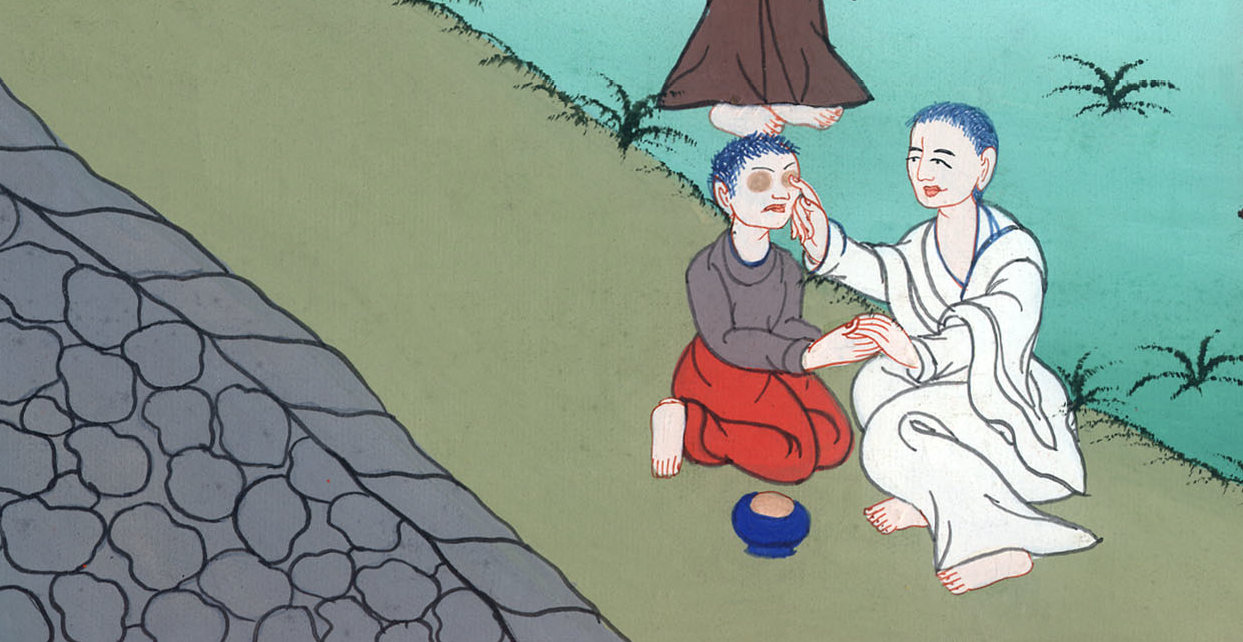 ཡོ་ཧ་ནན 9:37,38